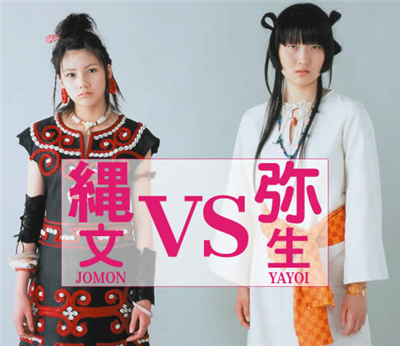 Pertemuan 4
Sub Topik
ulasanJomon dan Yayoi
Jomon (縄文) mulai 10.000 SM sampai 400 SM, sdgkan Yayoi 400SM sampai 57 M
Berakhirnya perhitungan masa Yayoi sejak ditemukan catatan tentang negara Yamatai yang memberi upeti ke Cina (後漢)peralihan masa Pra Sejarah ke Sejarah
Terjadi perbedaan signifikan pada masyarakat Jomon dan Yayoi, yaitu bercocok tanam.
3 Rute masuknya orang Jomon…● Knp sama dgn rute teori? ● Orang Yayoi adl evolusi orang Jomon?
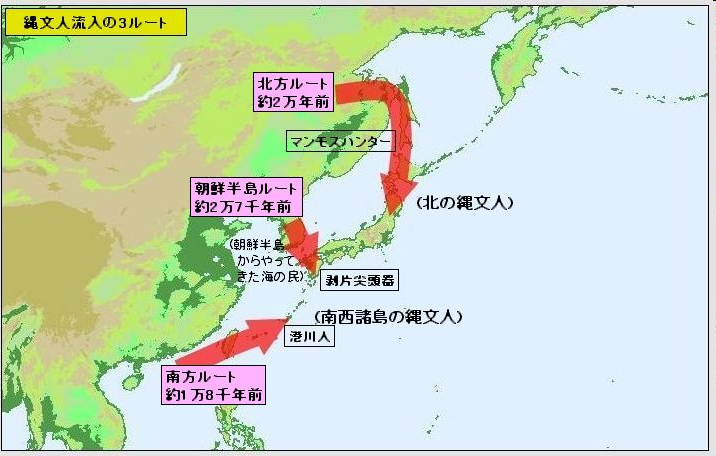 Pandangan lain…
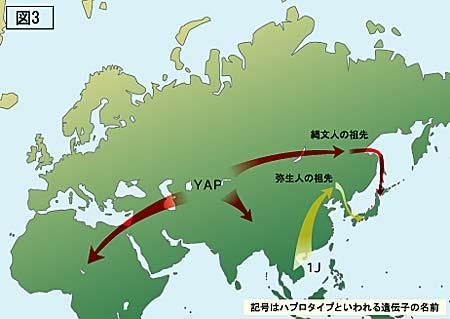 San-nai Maruyama Iseki (三内丸山遺跡)
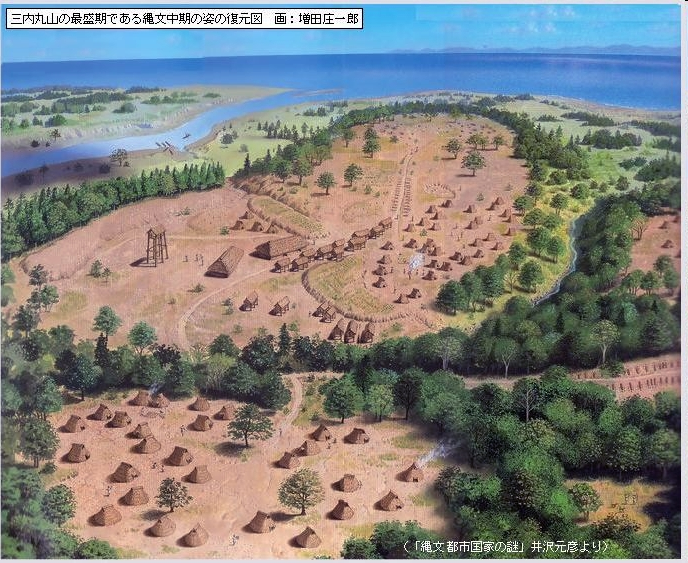 Imej Perkampungan Jomon di Maruyama
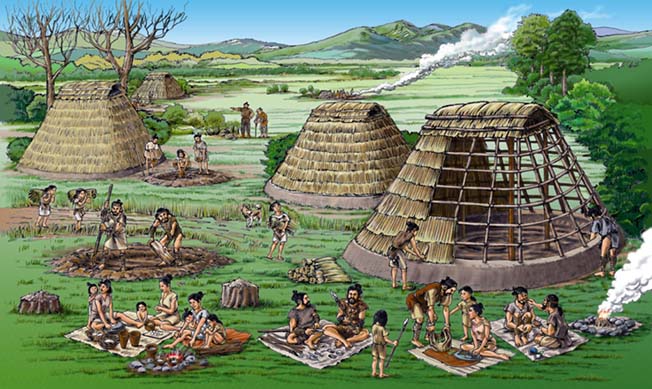 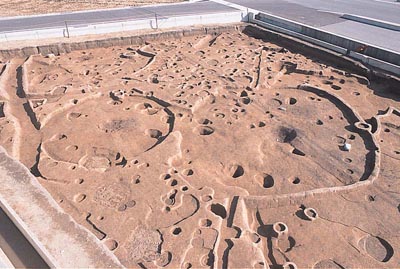 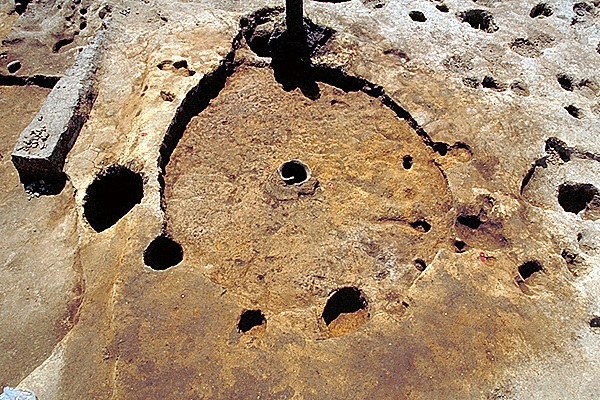 Perumahan Yayoi Type Tateana-Shiki (竪穴式)
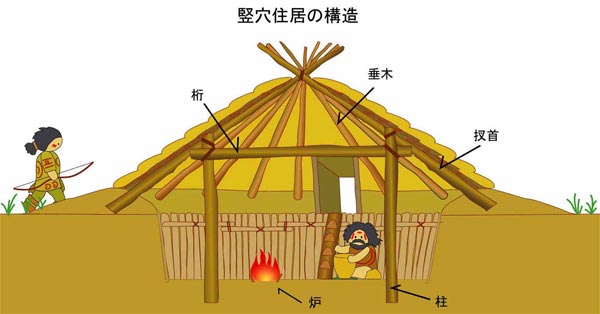 Perkampungan Yayoi
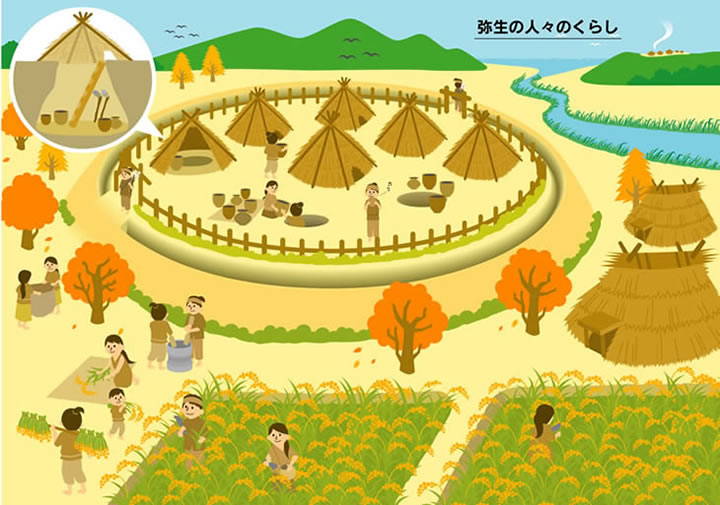 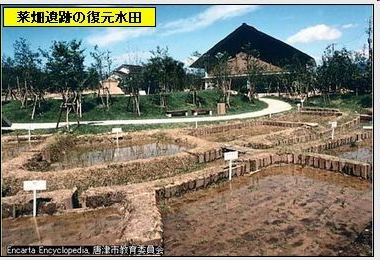 Apa perbedaannya?
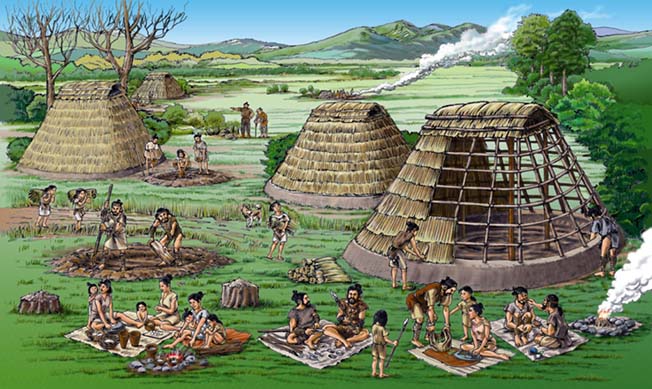 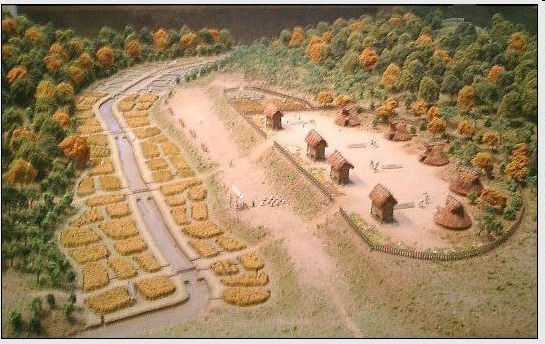 Hasil budaya Jomon
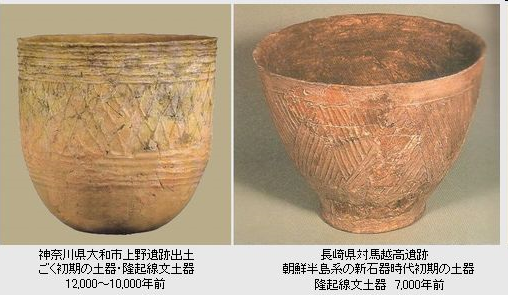 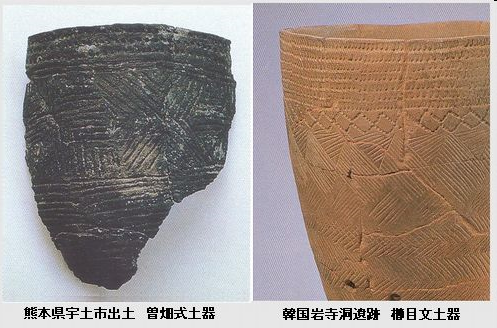 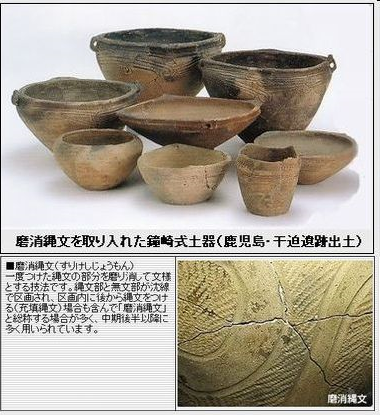 Hasil kebudayaan Yayoi
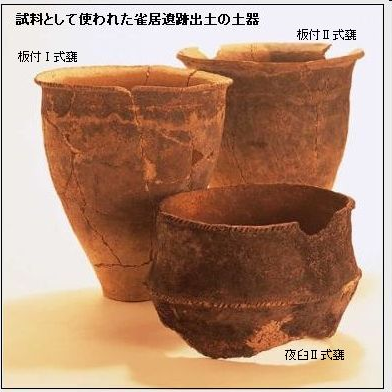 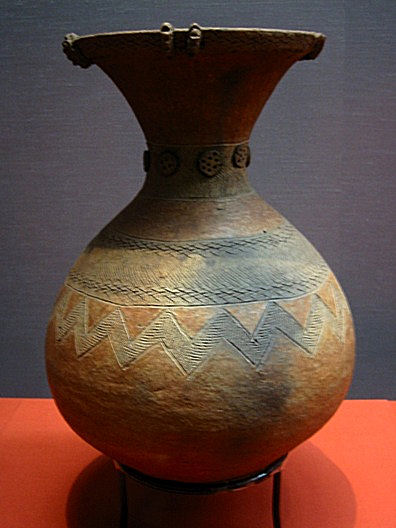 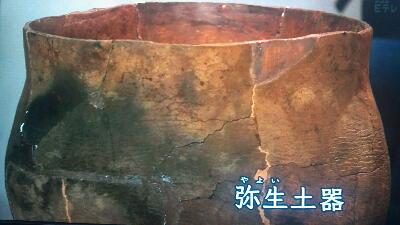 Bangunan jaman apakah ini?
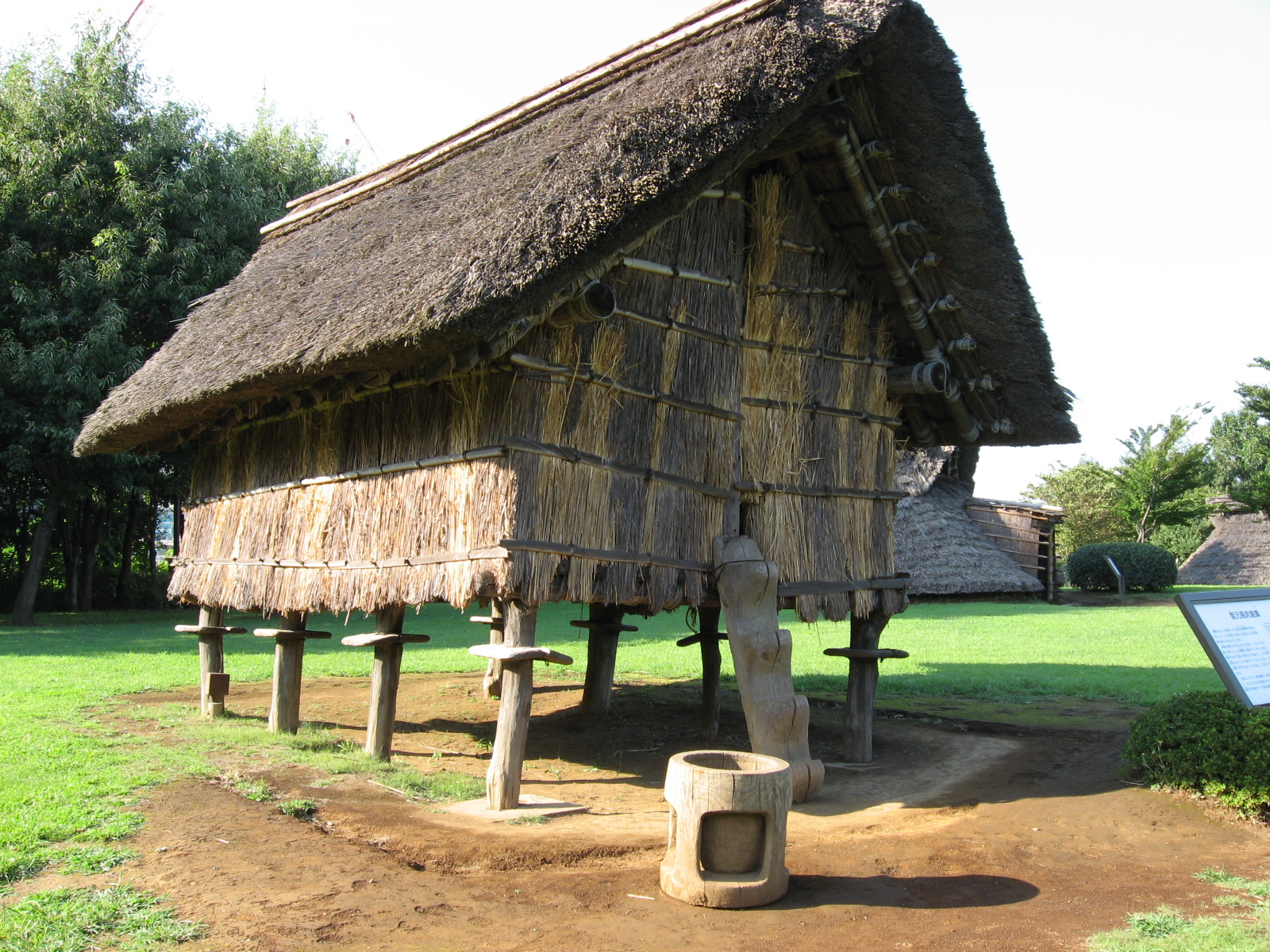 Yang menarik…mengapa…dan apa pengaruhnya bagi masyarakat?
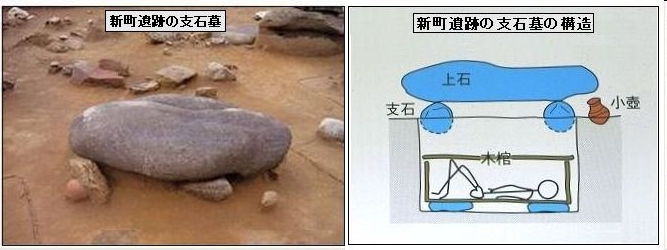